TÍTULO DO PLANO DE TRABALHO
Nome do Aluno - Nome do Orientador
Universidade e Curso
Semestre e Ano em Curso
Início da Bolsa PIBIC/PROBIC/PIBITI
Órgão(s) financiador(es) da pesquisa
Introdução
Seminário Anual – 30/06 e 01 /07/2022
Objetivos
Seminário Anual – 30/06 e 01 /07/2022
Materiais e Métodos
Seminário Anual – 30/06 e 01 /07/2022
Resultados e Discussões
Seminário Anual – 30/06 e 01 /07/2022
Perspectivas
Seminário Anual – 30/06 e 01 /07/2022
Gerenciamento de resíduos
Seminário Anual – 30/06 e 01 /07/2022
Outras Informações
Seminário Anual –22 de Maio
Conclusões
Seminário Anual –22 de Maio
Agradecimentos
Seminário Anual –22 de Maio
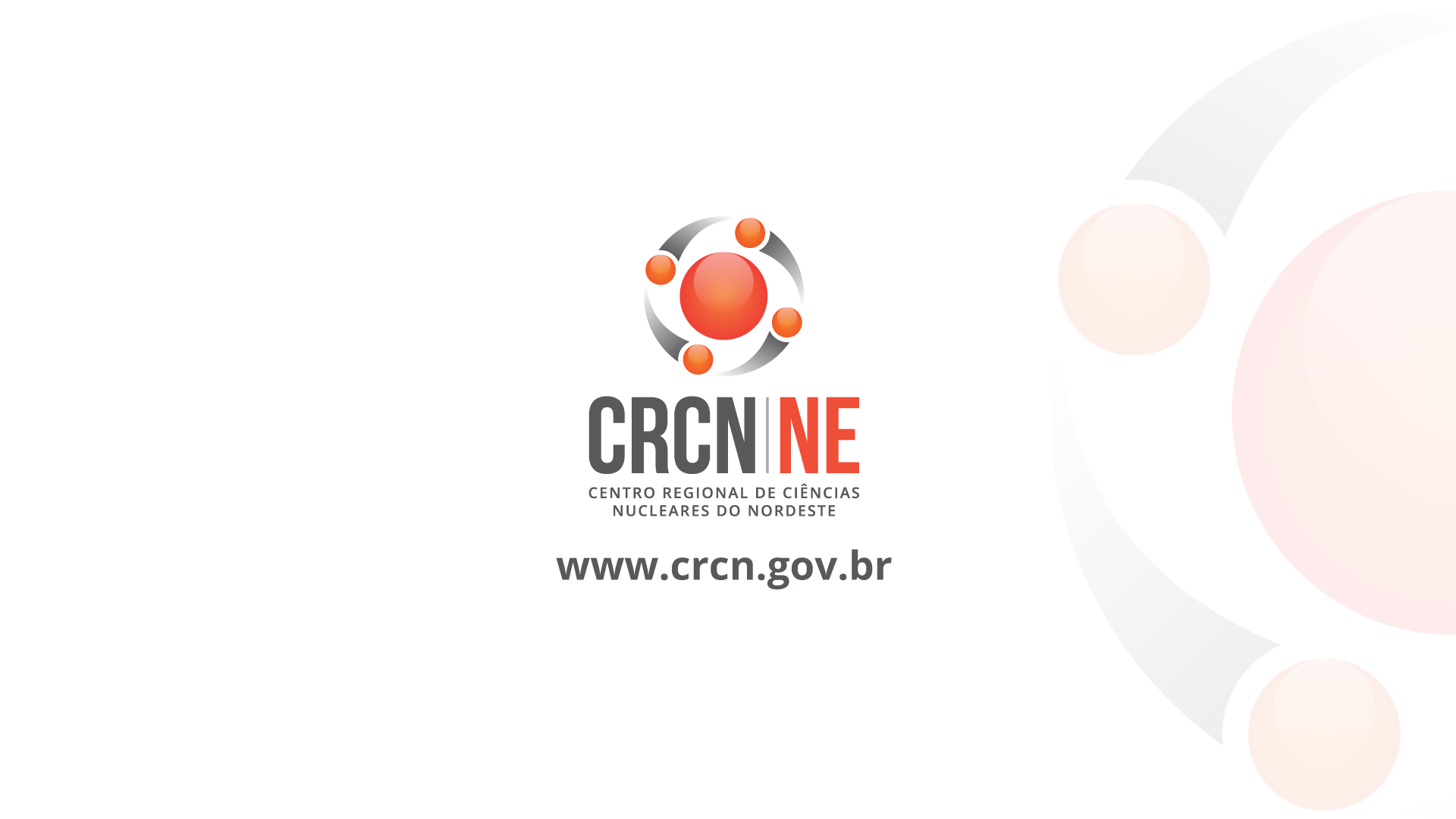 Seminário Anual – 30/06 e 01 /07/2022